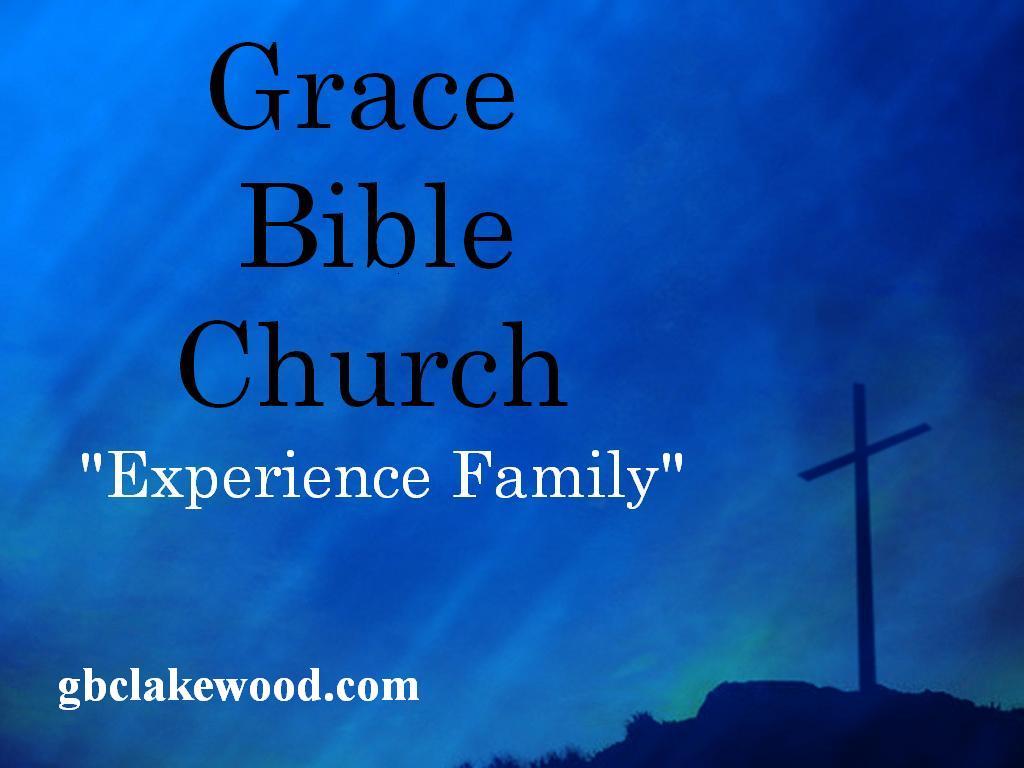 “From Miletus he (Paul) was sent to Ephesus and called for the elders of the church.”
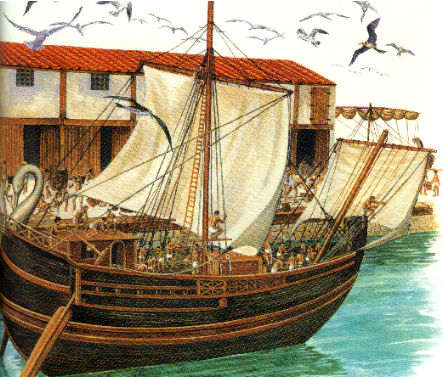 I would point out  Paul’s  characteristics, detailing them from our scripture reading.
 
Complete and total commitment
Ownership of his calling
Willingness to accept consequences
Compulsion to evangelize
Offering his service without expectation of recompense
Charging others to likeminded in generosity, compassion and edification
 
And why do these traits matter?
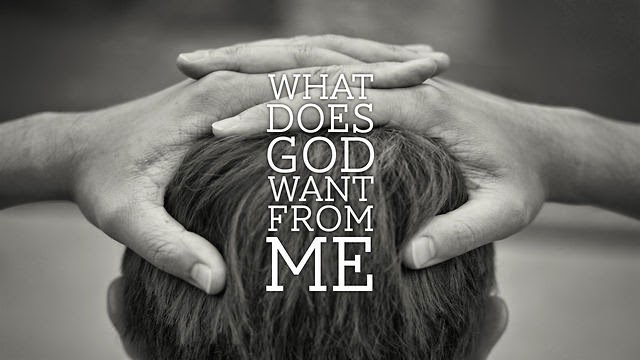 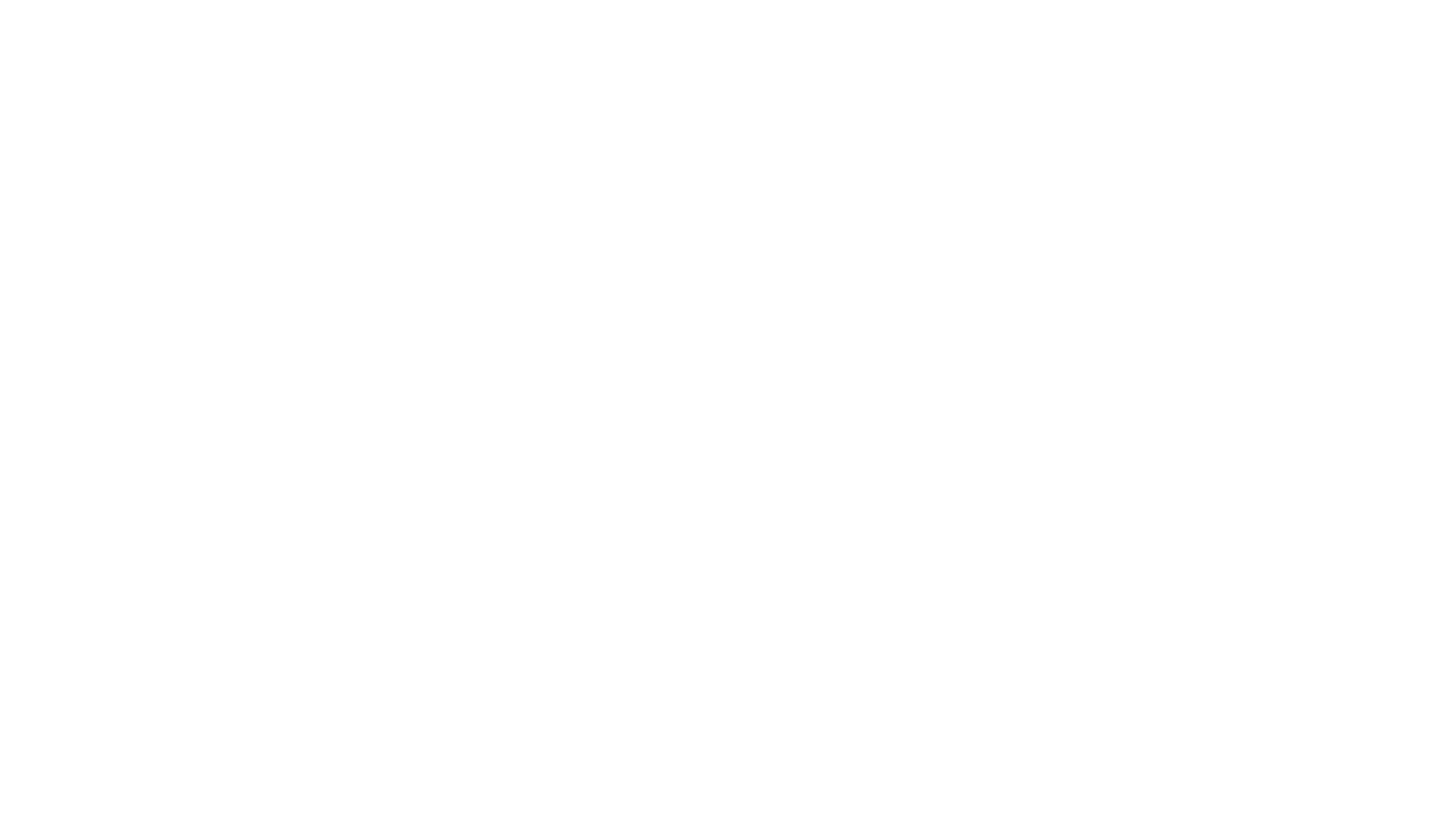 Complete and total commitment
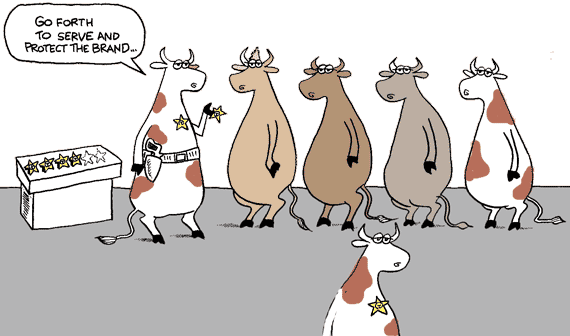 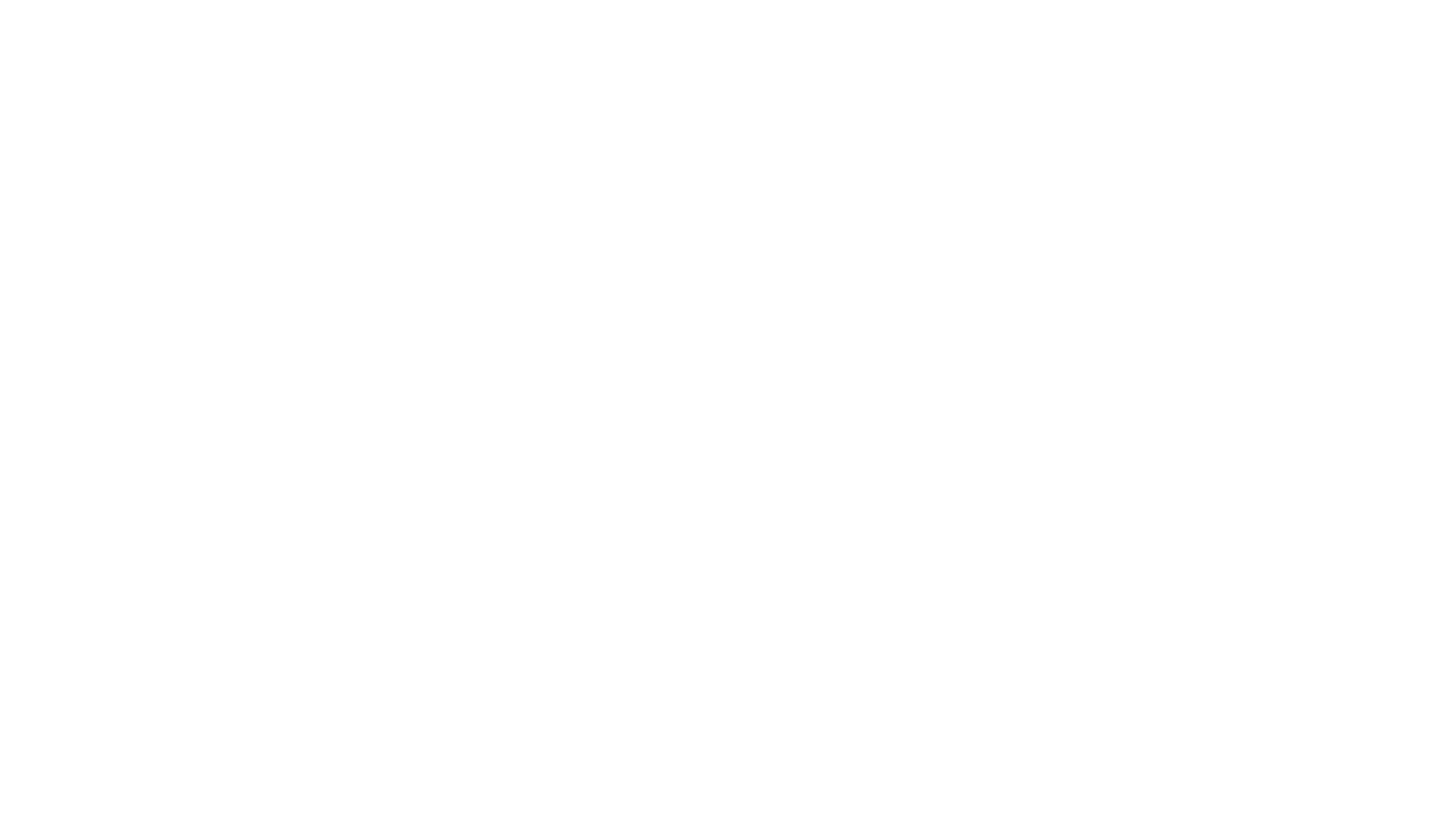 Ownership of His calling
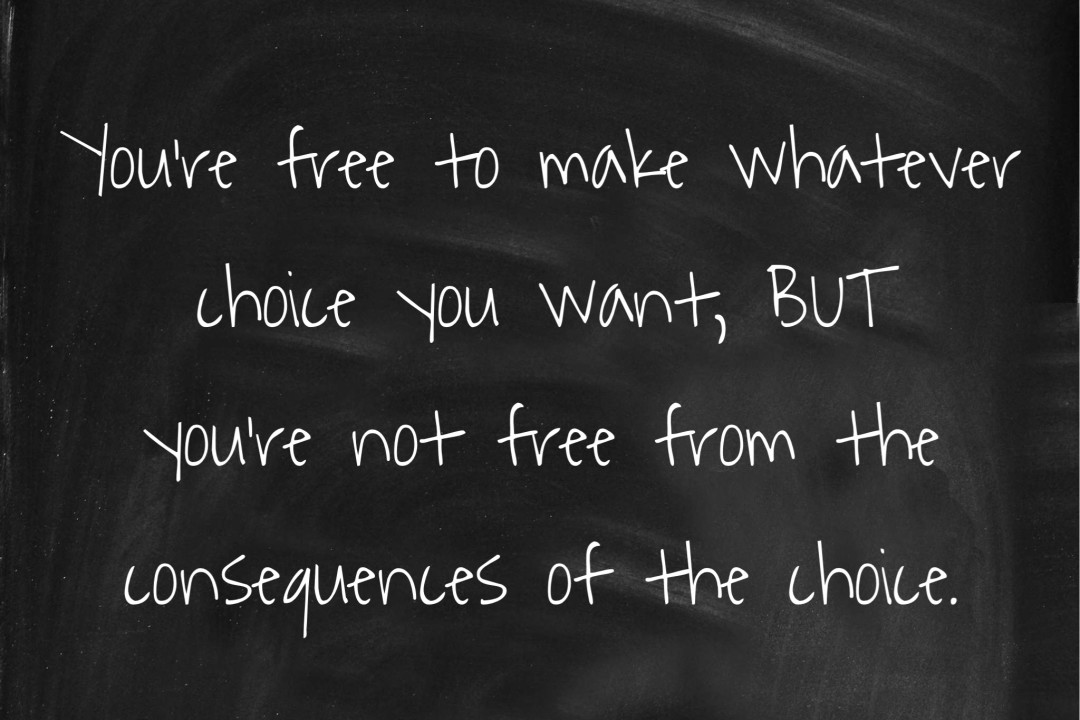 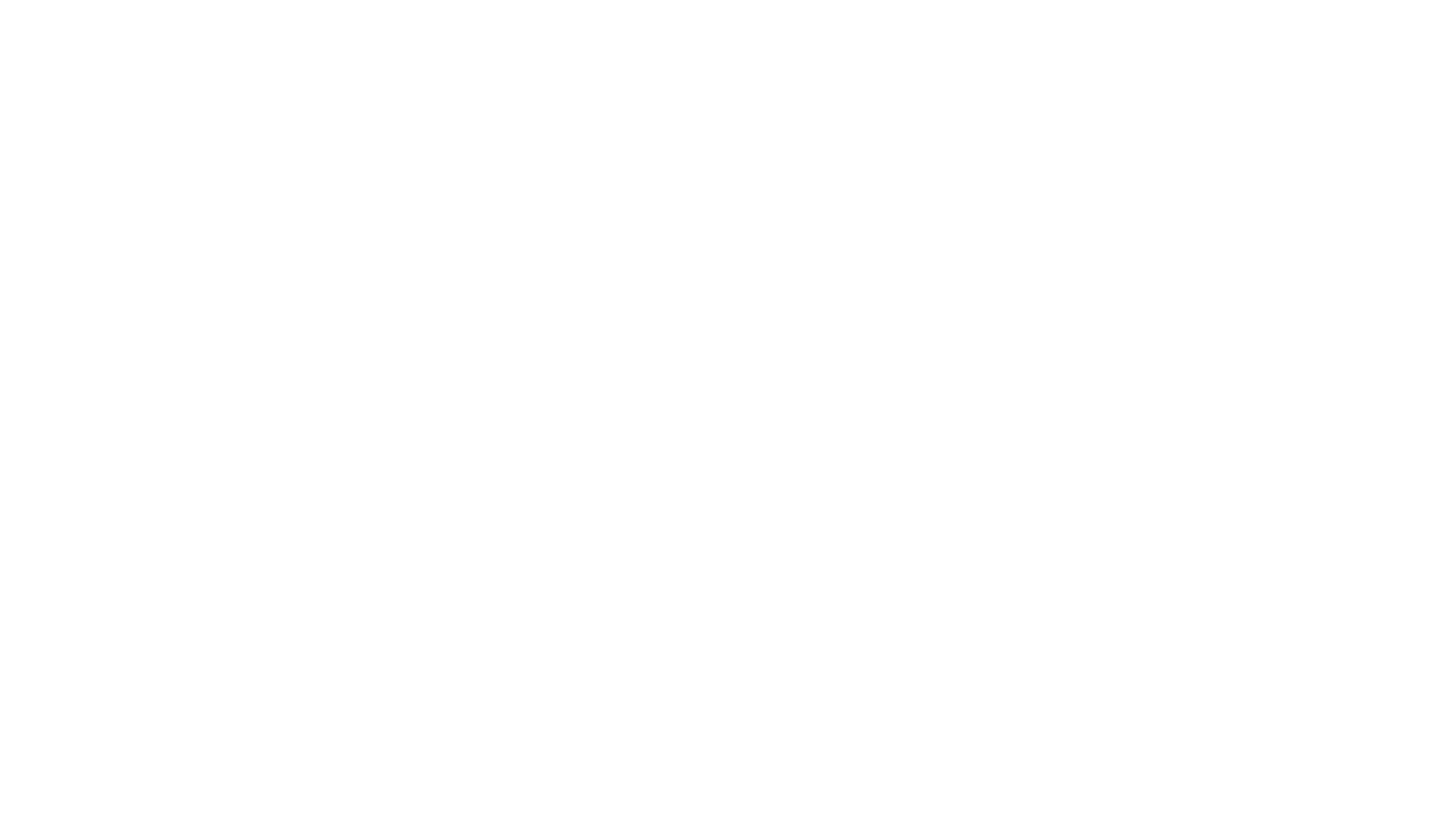 Willingness to accept consequences
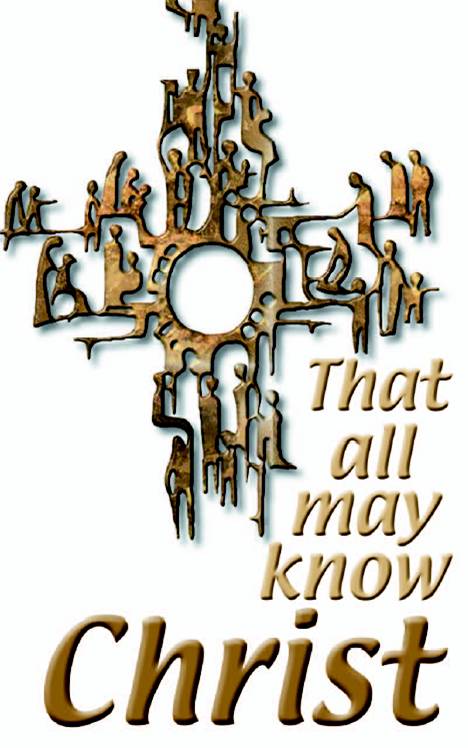 COMPULSION TO EVANGELIZE
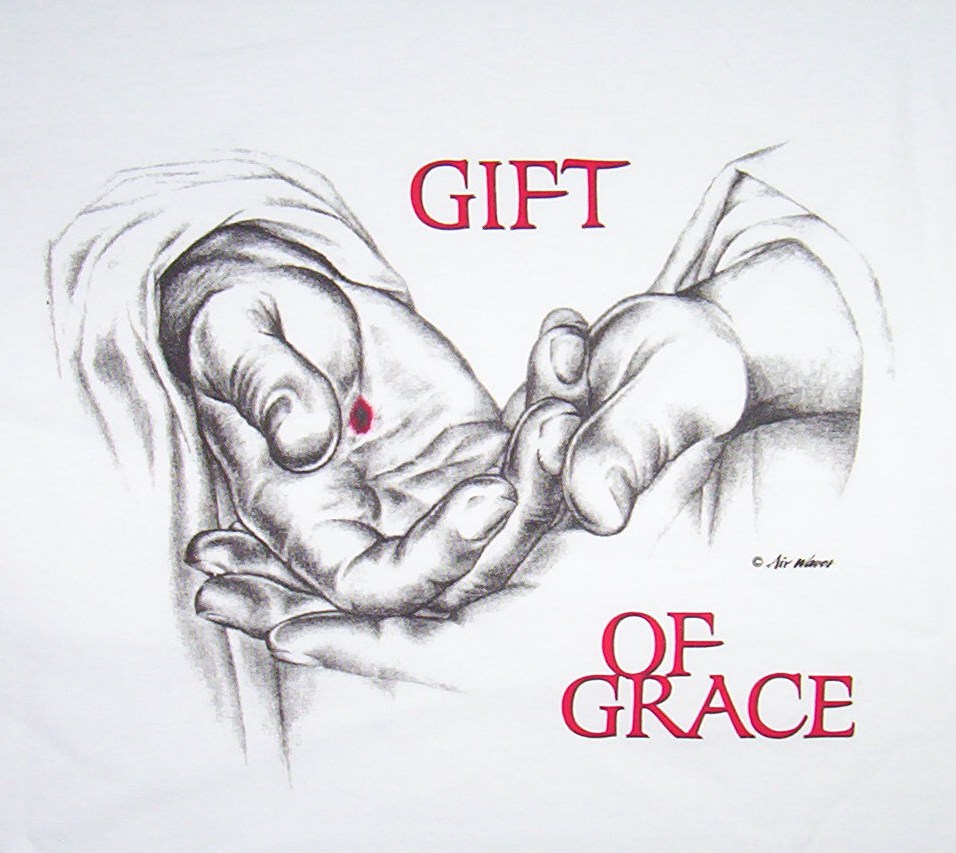 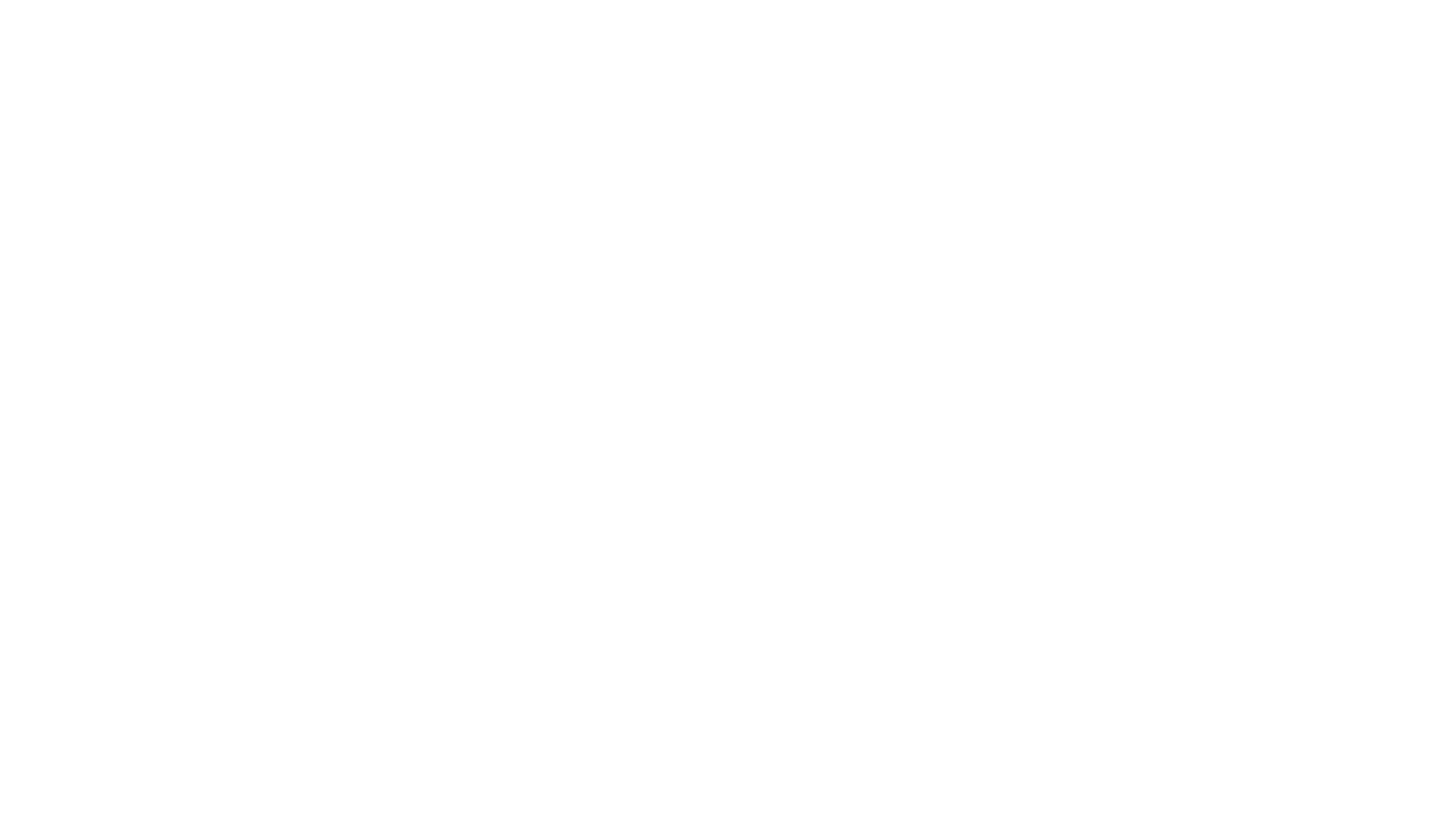 Offering his service without expectation of recompense
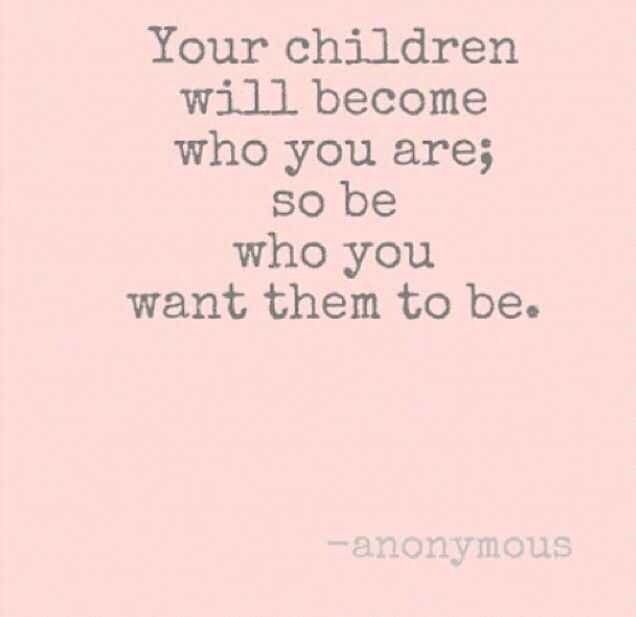 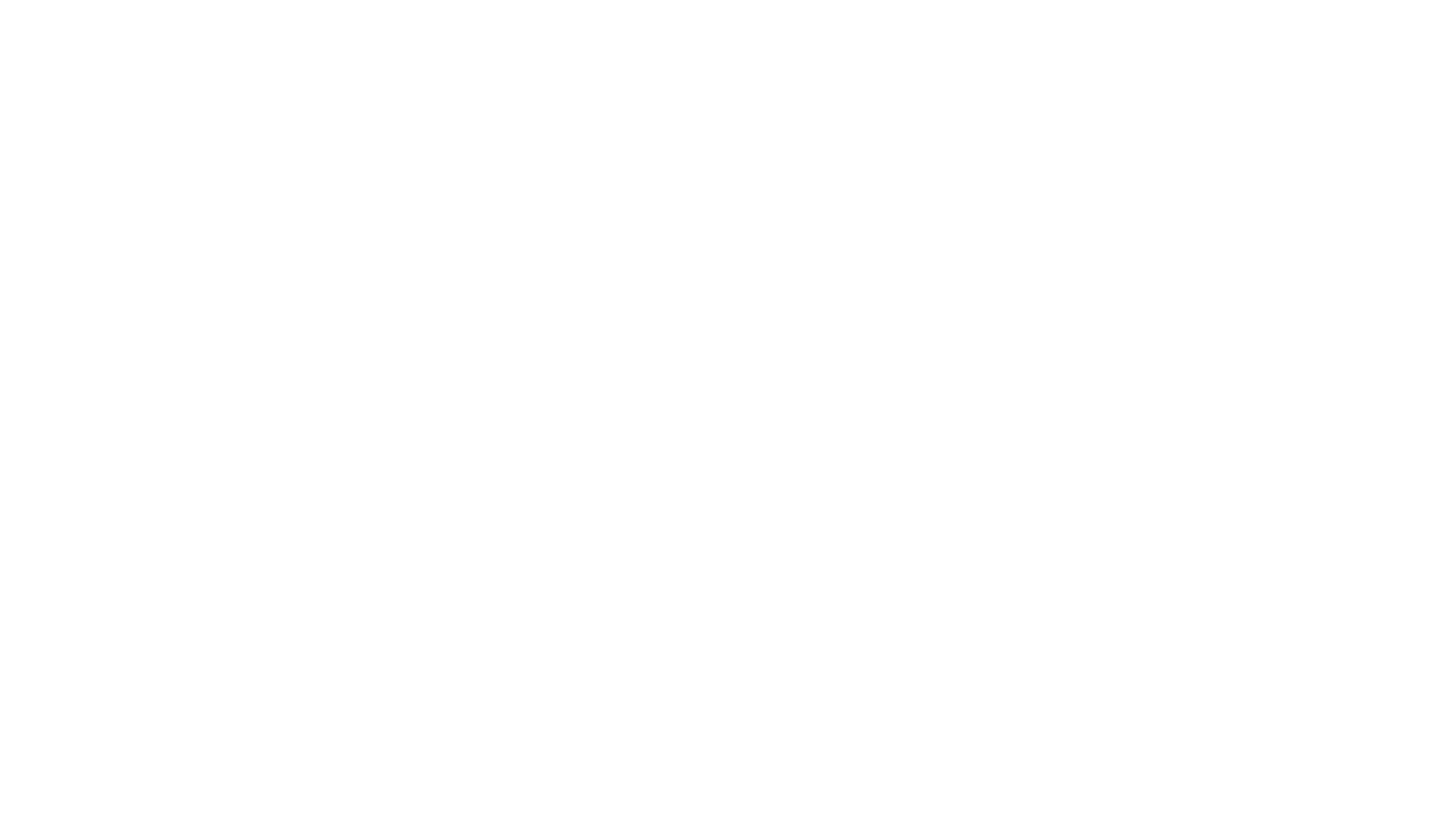 Charging others to likeminded in generosity, compassion and edification
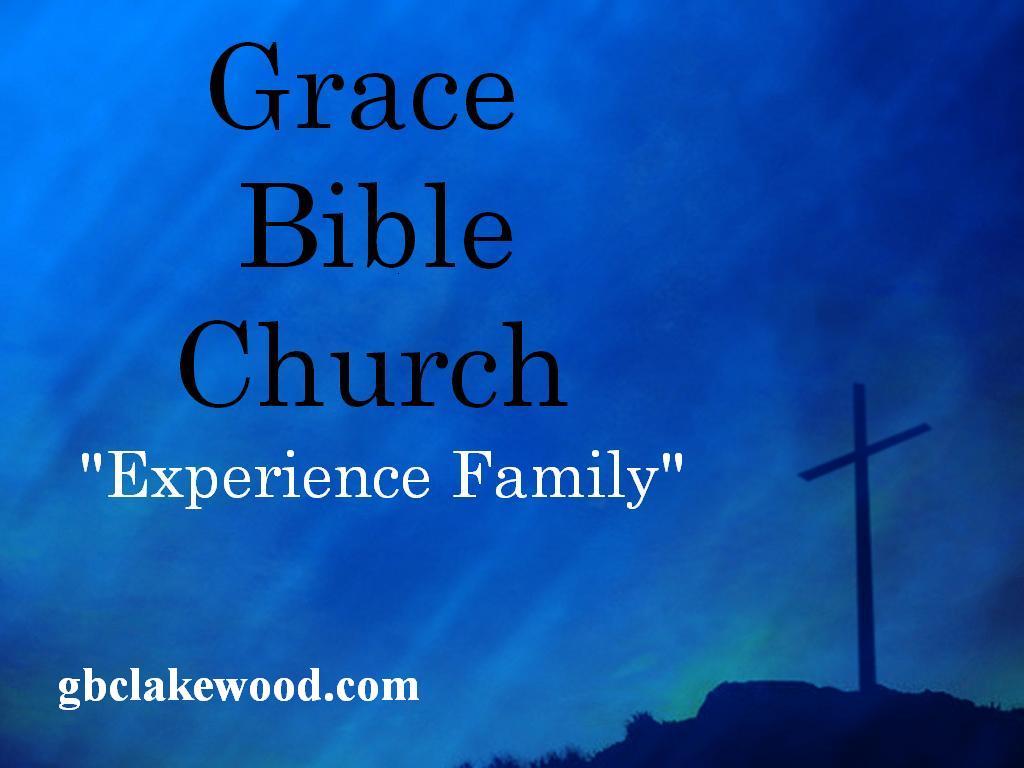